pH Calculations in Solutions
pH Calculations in Acidic Solutions
Calculations are shown some differantions related to acids strength. Ka (a constant for acids ionization) values are related to acids strength.
Ka = 0 – 10-2        are strong acids.
Ka = 10-2 – 10-8    are weak acids.
Ka < 10-8               are very weak acids.
Monoprotic acids
Monoprotic acids are release only one proton to media. This acids divided to strong, weak and very weak acids.
Strong monoprotic acids
Strong monoprotic acids are ionized % 100. HCl, HNO3 and H2SO4 are strong monoprotic acids. If the concentration of strong acids are higher than 10-6 M. In these calculations, H+ from water ionization should be omitted. Then, For calculations of pH, - log of [H+] are calculated.
If the concentration of strong acids are lesser than 10-6 M, H+ from water ionization should not be omitted and add to calculations. In this type of calculation, mass balance and charge balance terms should be used. Mass balance is; the total mass of decomposition of compounds is equal to mass of a compound before decomposition. Charge balance is; in solutions, positive charge compounds concentration is equal to negative charge compounds concentration.
In HCl;   HCl → H+ + Cl-  Water ionization is important in there.

H2O  H+ + OH-
For calculations of HCl solutions pH (Concentration is lesser than 10-6)
Charge balance is;
[H+] = [Cl-] + [OH-]
C (acids concentration) = [H+] = [Cl-] 
[H+] = [C] + [OH-]
In these eqautions, we could be write [OH-] from KW
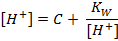 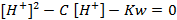 Weak monoprotic acids:
These types of acids are ionizable in water with a significant % but not % 100. CH3COOH and HCOOH are example to weak monoprotic acids. The ionization balances of these acids are used for calculations of their pH.
For example for CH3COOH,
CH3COOH     CH3COO –  +   H+
  C – x                      x                 x







[H+] should be omitted near C. Because, ionizable amounts of started concentrations are lower than started concentrations of acids. So the formula is;
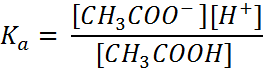 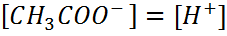 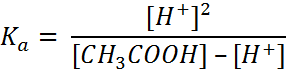 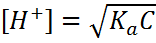 Ionization are related with pH of media. In this condition, rate of ionization (α) are calculated as;



Very weak monoprotic acids: 
These acids Ka values are lower than 10-8  M. For this reason, it hasn’t any strong proton that titratable in water media. But, it will be titratable with some strengthening compound. H3BO3 and HCN are examples to these acids. For calculation of pH, H+  from water has not omitted.
HA + H2O  H3O+ + A-
H2O  H+ + OH-
Charge Balance: 
[H3O+] + [H+] = [OH-]
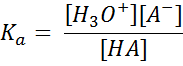 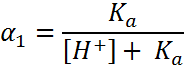 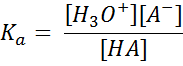 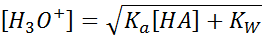 pH Calculations in Base Solutions
Calculations are shown some differentials related to bases strength. Kb (a constant for bases ionization) values are related to bases strength.
Kb = 0 – 10-2    are strong bases.
Kb = 10-2 – 10-8    are weak bases.
Kb < 10-8    are very weak bases.

Monohyroxide bases

Monohydroxide bases are release only one hydroxide to media
Strong Monohydroxide bases
Strong monohydroxide bases are ionized % 100. NaOH and KOH are exampled to strong monohydroxide bases.
If the concentration of strong bases are higher than 10-6 M, In these calculations, OH- from water ionization should be omitted. Then, For calculations of pOH,           - log of [OH-] are calculated.
If the concentration of strong bases are lower than 10-6 M, in these calculations, OH- from water ionization should not be omited and add to calculations. In this type of calculation, mass balance and charge balance terms should be used.
For NaOH;
Mass balance is;
C (base concentration) = [OH-] = [Na+] 
Charge balance is;
[Na+] + [H+] = [OH-]
For calculations of NaOH solutions pOH (Concentration is lesser than 10-6)
Charge balance is;
[OH-] = [Na+] + [H+]
C (base concentration) = [Na+] = [OH-] 
[OH-] = [Na+] + [H+]
In these equations, we could be write [OH-] from KW 




Weak monohydroxide bases:
These types of bases are ionizable in water with a significant % but not % 100. NH4OH are example to weak monohydroxide bases.
The ionization balances of these bases are used for calculations of their pH.
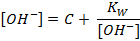 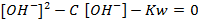 Weak monohydroxide bases:
These types of bases are ionizable in water with a significant % but not % 100. NH4OH are example to weak monohydroxide bases.
The ionization balances of these bases are used for calculations of their pH.
For NH4OH;

NH4OH     [NH4+]  +  [OH-]
    C - x                x            x
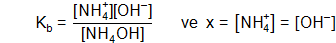 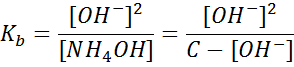 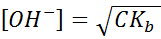